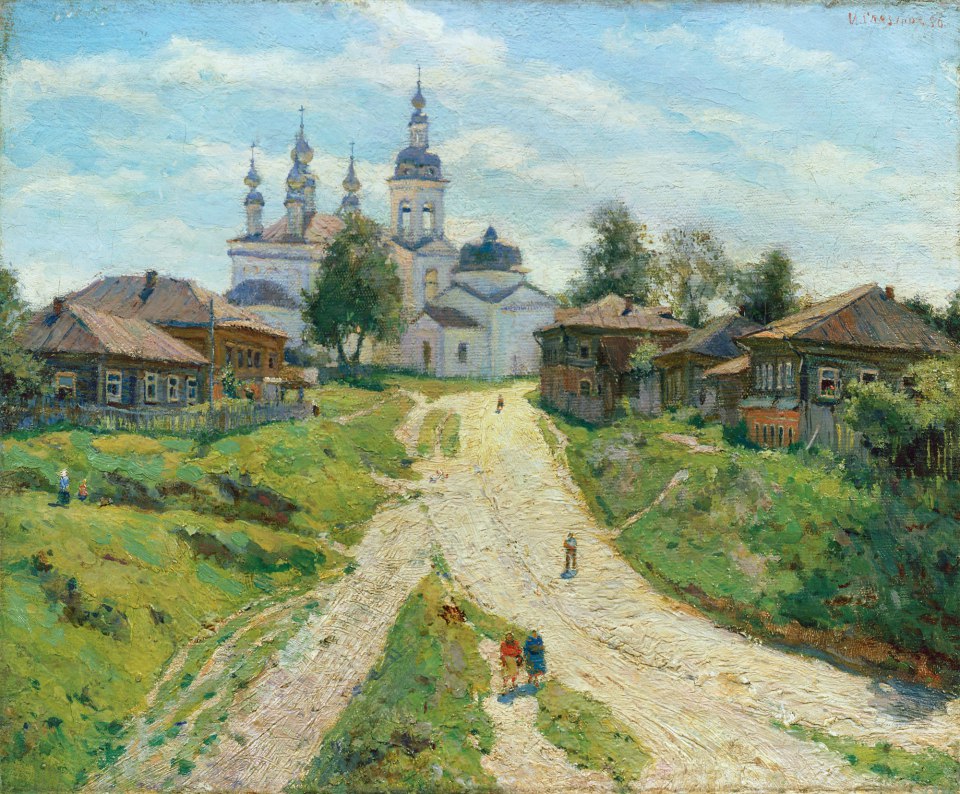 Жизнь задыхается без цели.
Ф.М. Достоевский
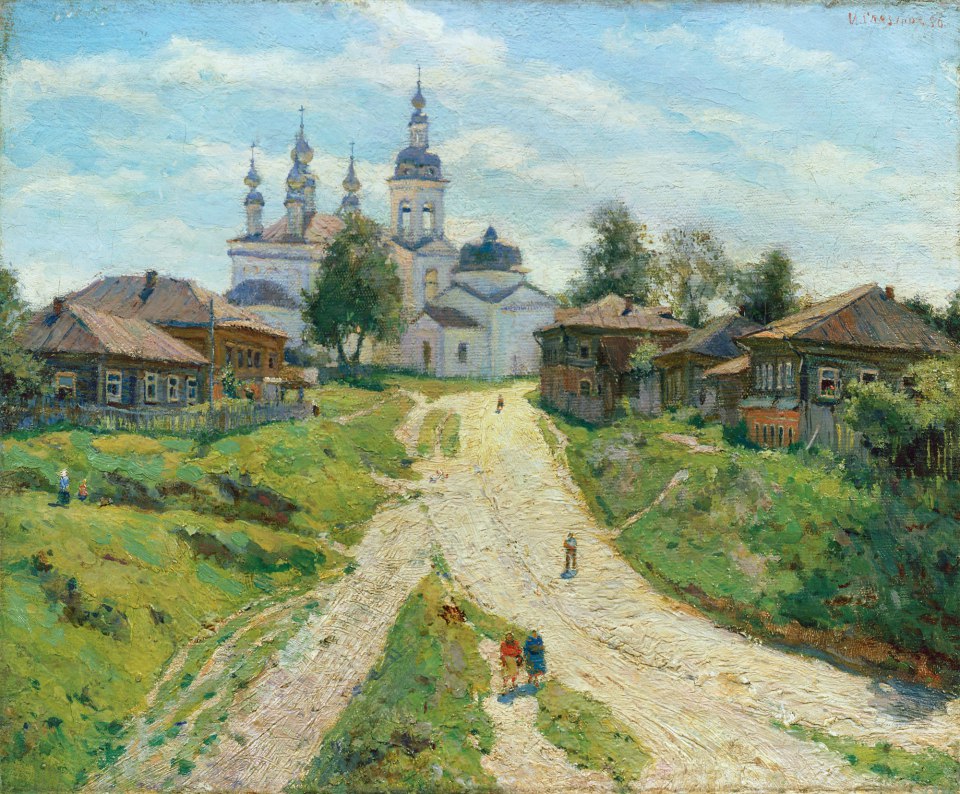 Ане́сти
Тема 19. Две дороги, два пути
Вы узнаете:
- как найти смысл жизни,
- что ожидает, если пойдёшь направо,
- когда наука и религия идут по одному пути.
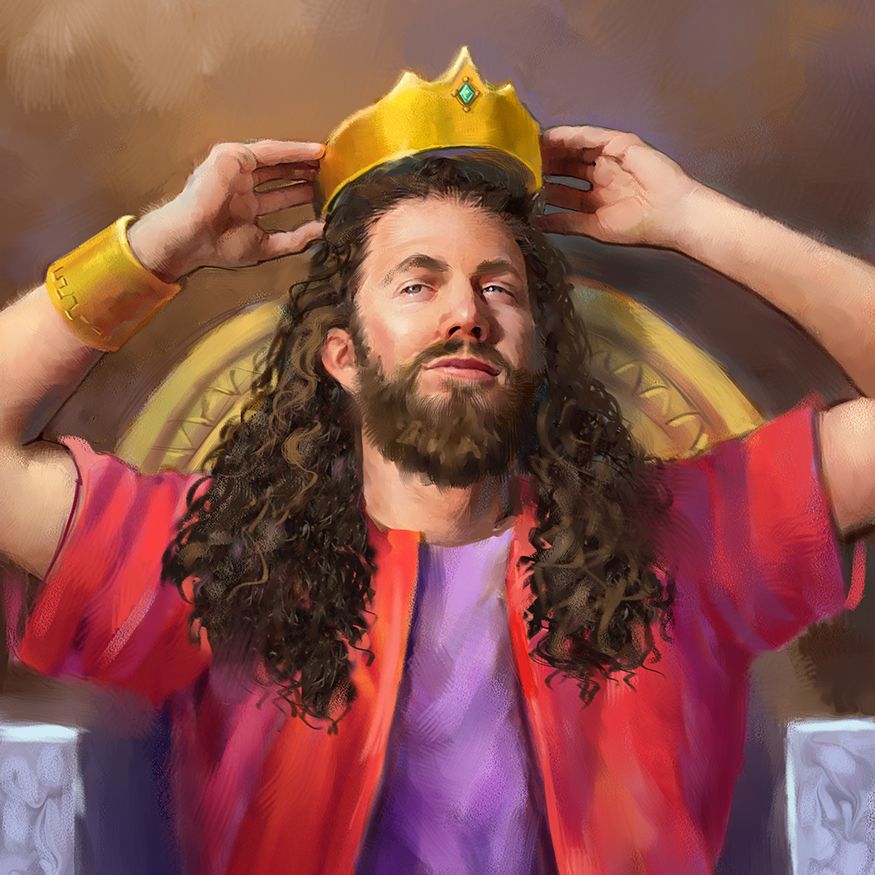 Сын Давида - Авессалом
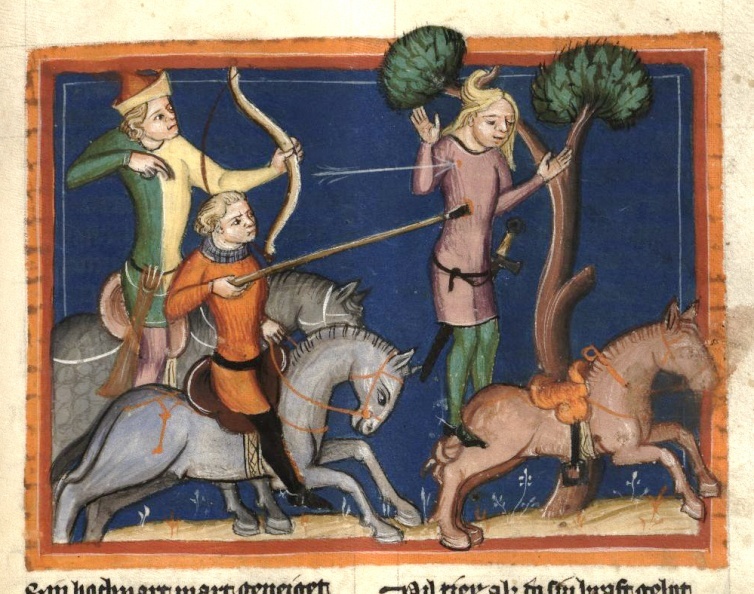 ГОРДОСТЬ И ЗАВИСТЬ!
Сын Давида - Соломон
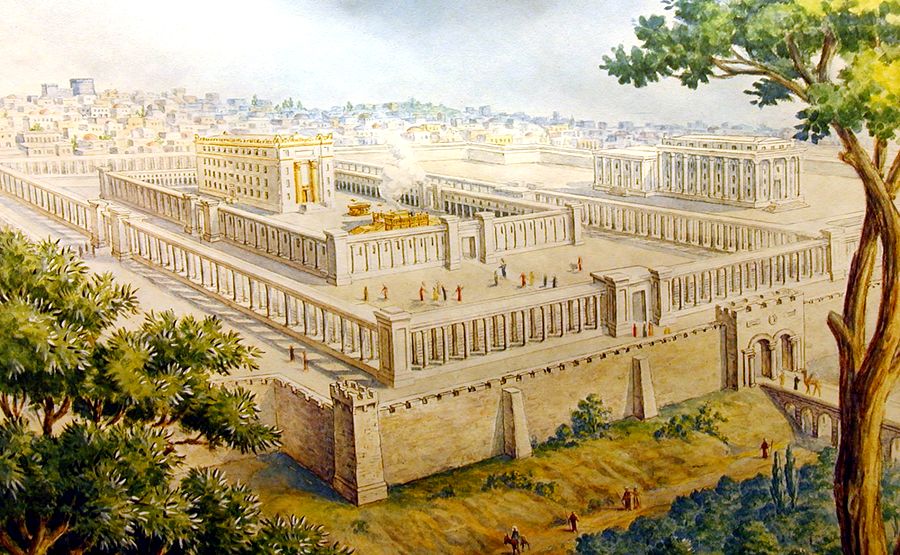 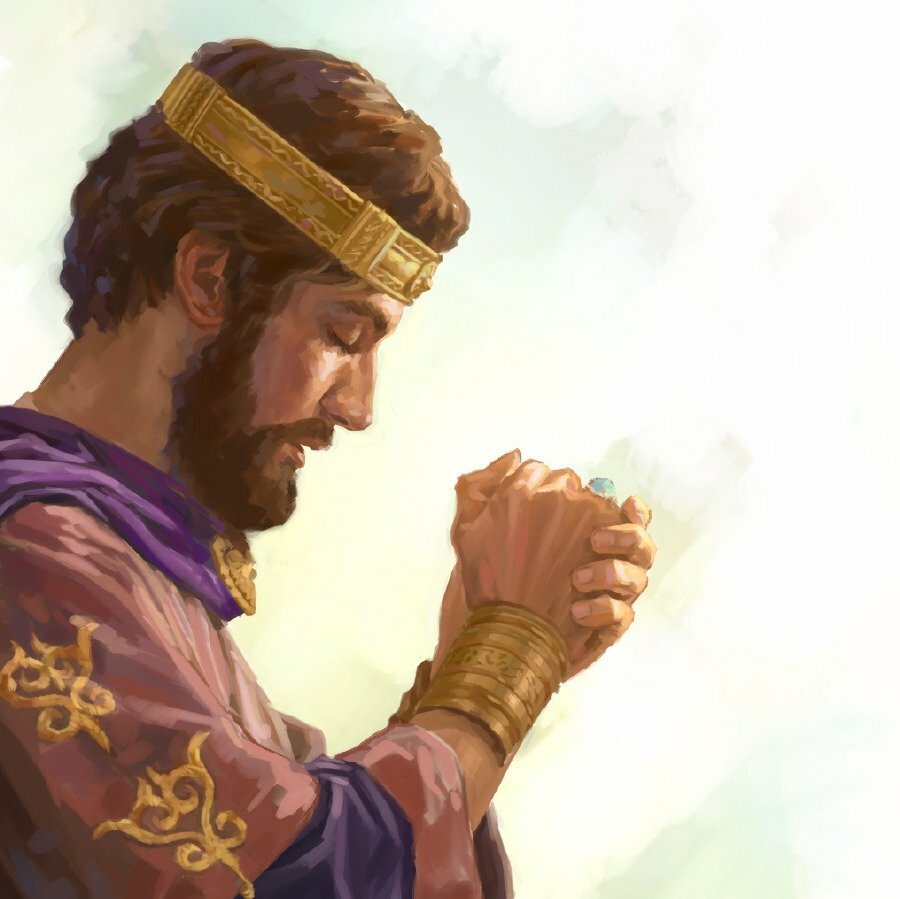 СКРОМНОСТЬ И МУДРОСТЬ!
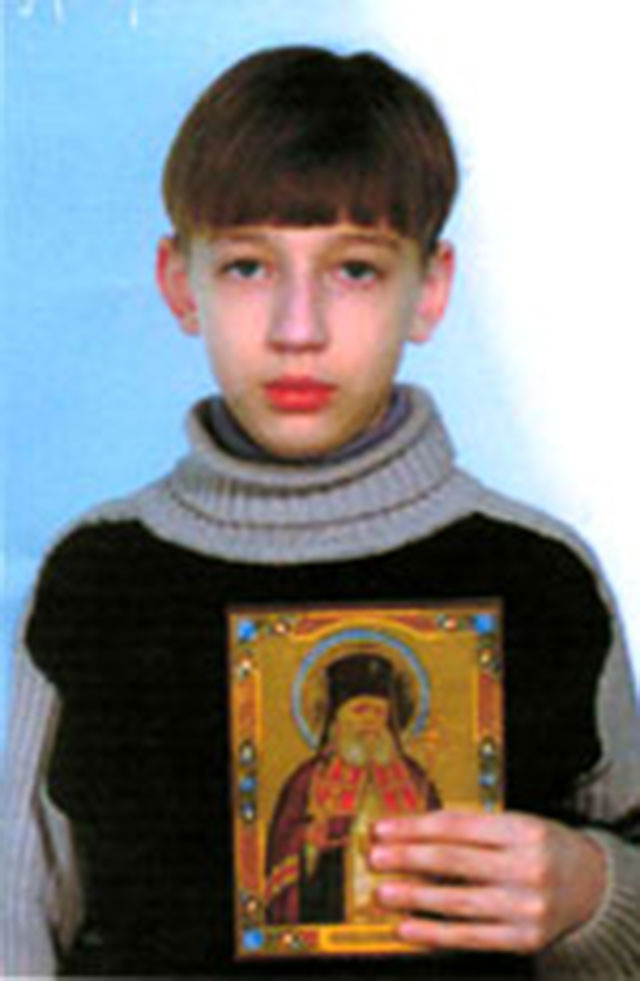 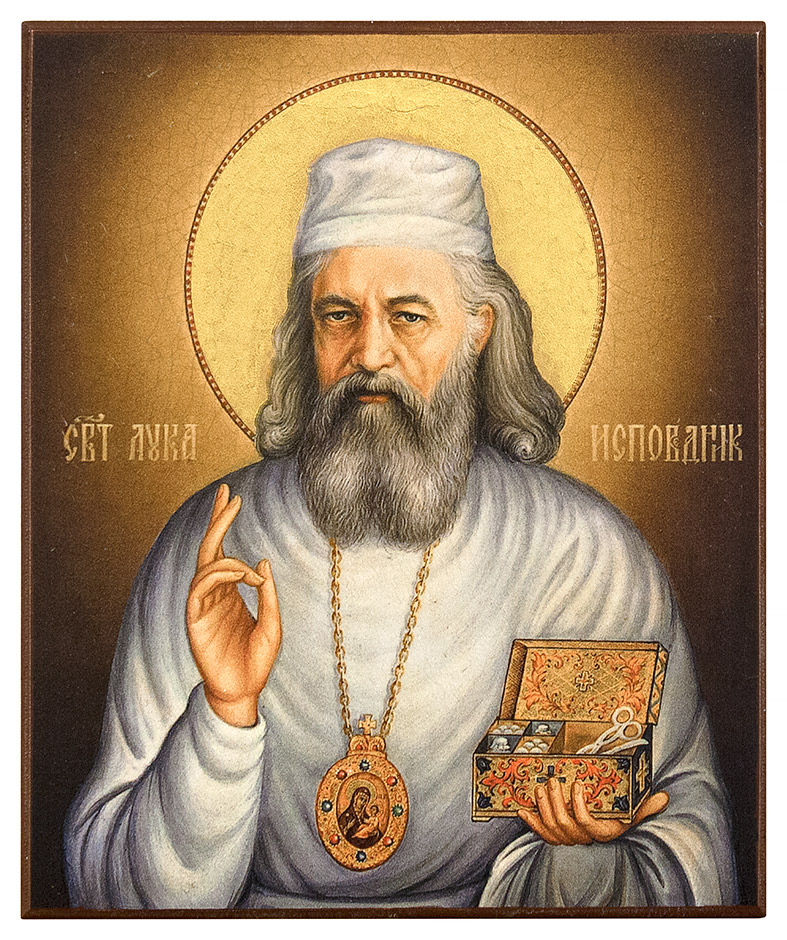 Святитель Лука Крымский
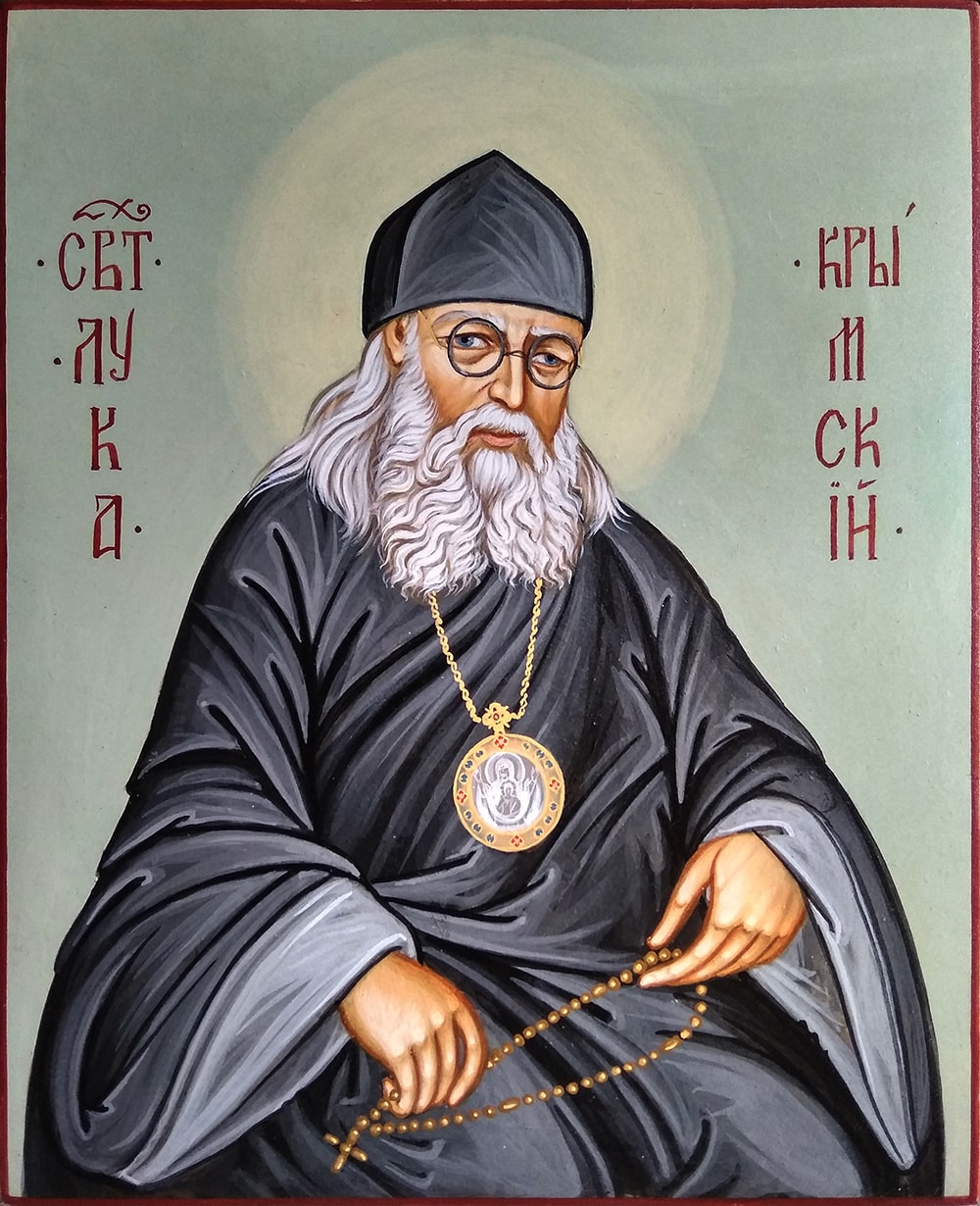 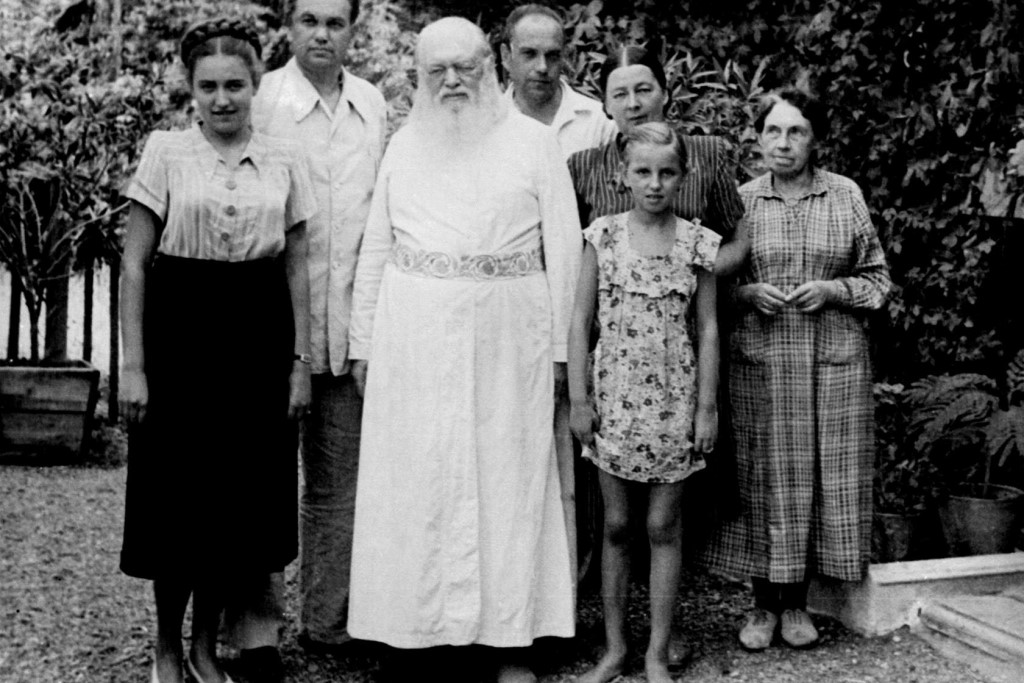 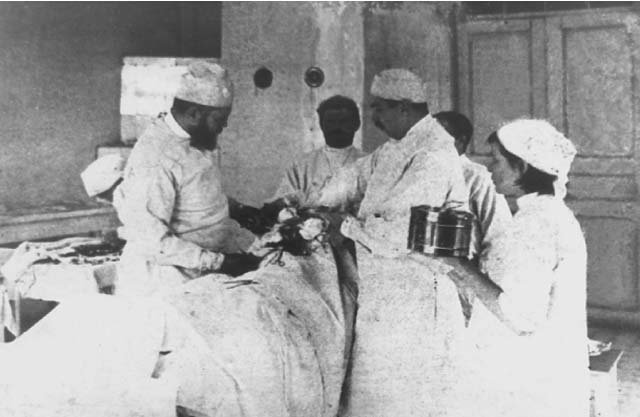 Епископу, бывшему заключённому - диплом лауреата Сталинской премии?
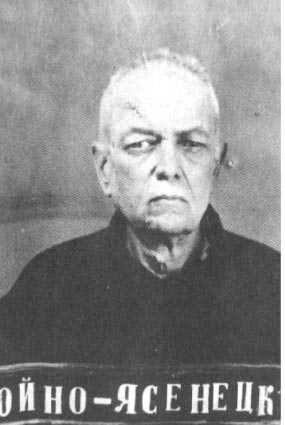 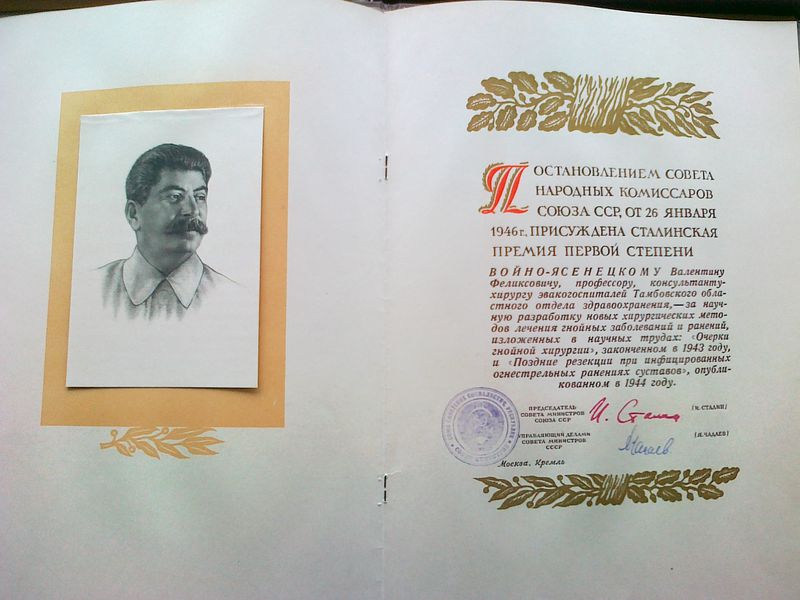 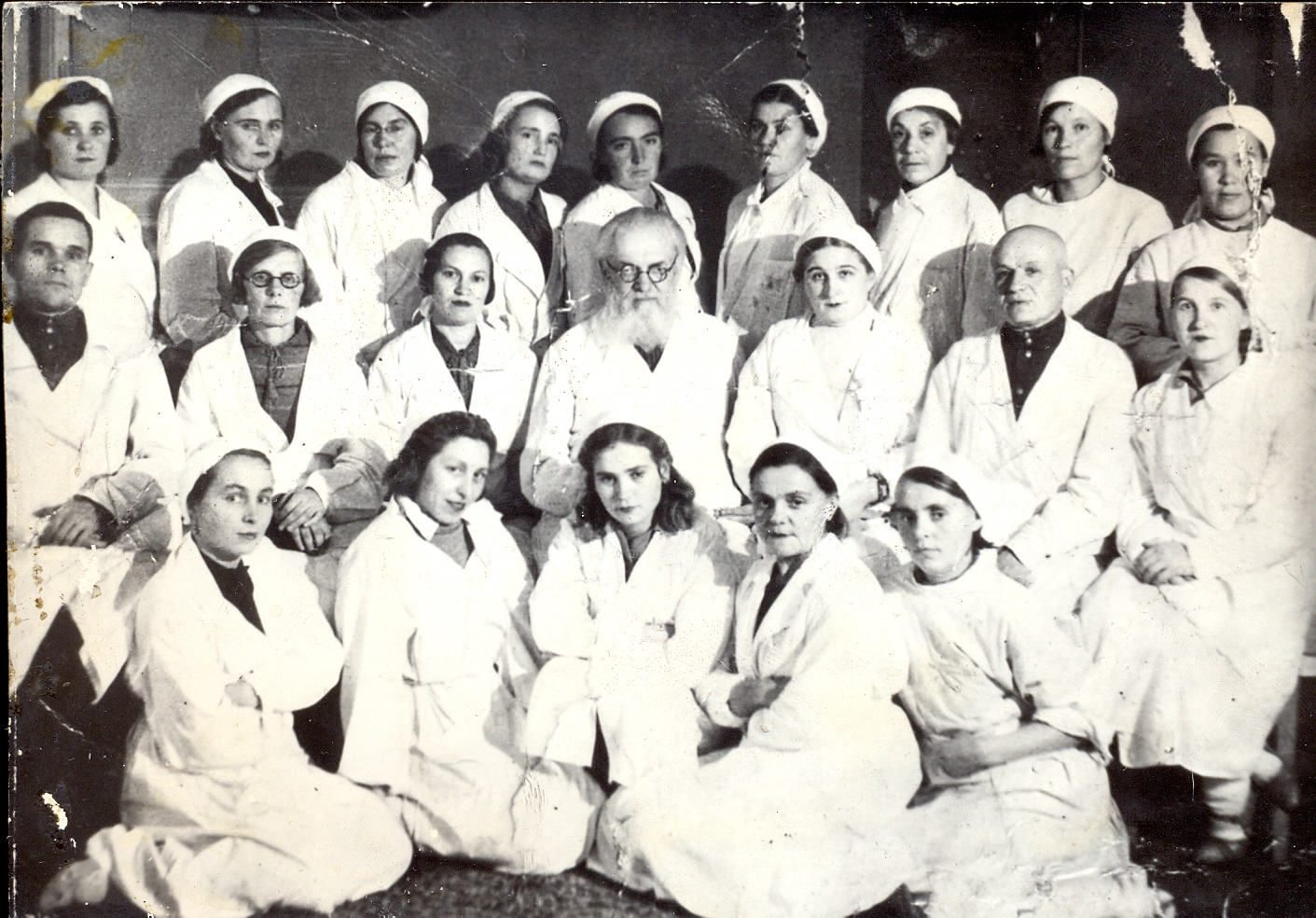 Можно ли сказать, что наука и религия – это два разных пути?
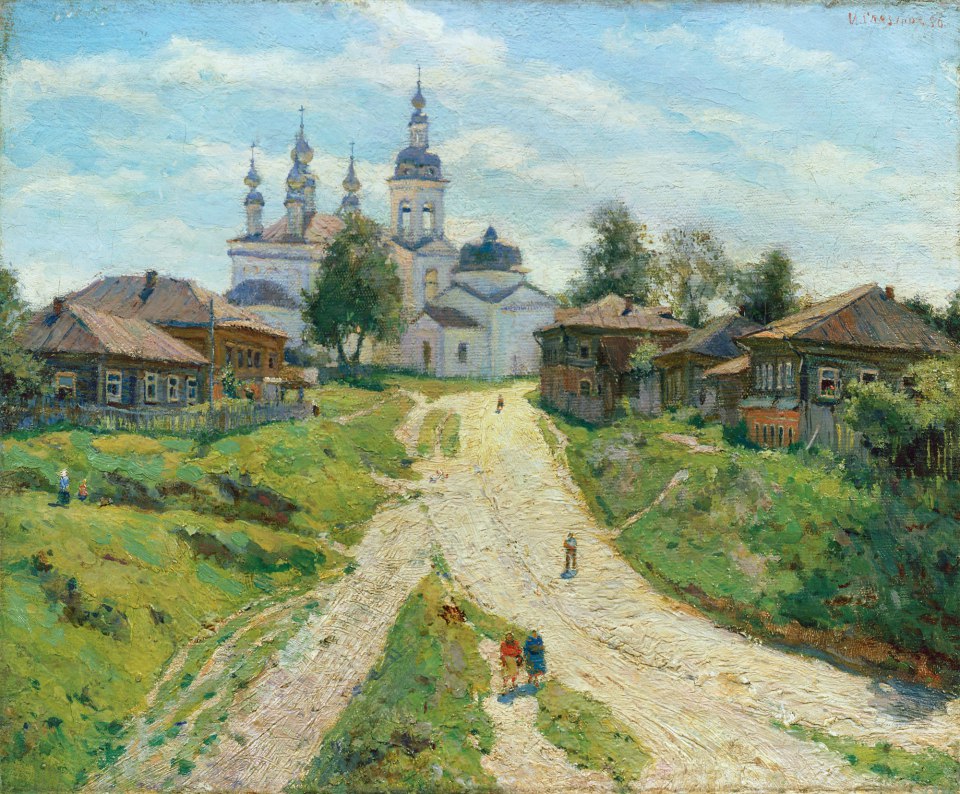 Ане́сти
Тема 19. Две дороги, два пути
Вы узнали?
- как найти смысл жизни,
- что ожидает, если пойдёшь направо,
- когда наука и религия идут по одному пути.